Course summary
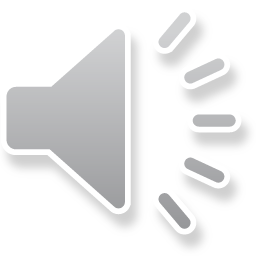 Course summary
Introduction
In this topic, we will
Review this course in numerical analysis
Describe the material covered
Highlight the interest aspects involved
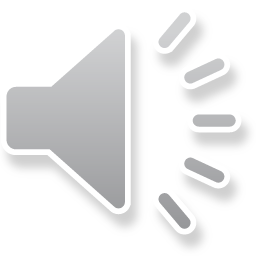 2
Course summary
Course summary
In this course, we:
Observed that there were issues with representing real numbers by finite-precision floating-point numbers
Introduced a number of tools that would be used for approximating solutions to numerical problems
We then looked at four different categories of numerical problems:
Evaluating the value of an expression
Approximating solutions to algebraic equations
Approximating solutions to analytic equations
Unconstrained optimization
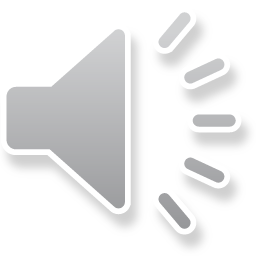 3
Course summary
1. Course introduction
We started by:
Defining absolute error, relative error and percent relative error
Looked at the decimal and binary representation of real numbers
Defined rounding a value to a given number of digits or bits
Defined the measure of significant digits
Defining accuracy and precision
Accuracy:	yielding a result close to the correct value
Precision:	yielding results with a consistent number of 		significant digits
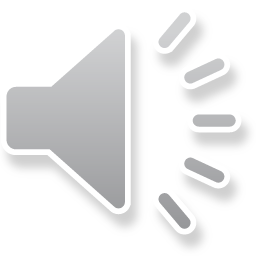 4
Course summary
2. Representation of real numbers
Next we considered the representation of real numbers on the computer
We considered fixed-point representations of integers and real numbers
We considered the benefits of a floating-point representation that parallels scientific notation
We looked at a six-decimal-digit floating-point representation followed by the binary double-precision floating-point representation
We considered arithmetic operations and comparisons
We looked at loss of precision, subtractive cancellation and the loss of associativity: x + (y + z) may not equal (x + y) + z
Finally, we looked at infinity, not-a-number (NaN) and denormalized numbers
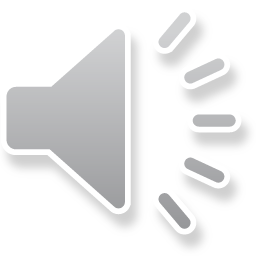 5
Course summary
3. Tools for developing numerical algorithms
Next, we looked at seven tools that we would use either to develop or analyze numerical algorithms, or describe patterns that would appear repeatedly in our algorithms
Averages, weighted averages and convex combinations
Sampling n uniformly random samples from [a, b], a weighted average of the minimum and maximum values gave a better estimate of a and b than any other value
We saw different weighted averages of points on a function gave a better estimation of an integral than others
Later we saw that this is because the weights                 were a consequence of finding interpolating quadratic polynomials
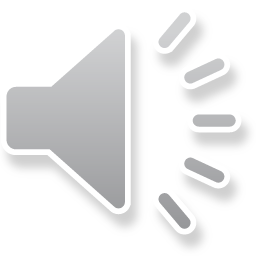 6
Course summary
3. Tools for developing numerical algorithms
Next, we looked at seven tools that we would use either to develop or analyze numerical algorithms, or describe patterns that would appear repeatedly in our algorithms
Iteration and the fixed-point theorem
We saw an iterative algorithm that appeared to converge to the square root of two
Later we saw this was a special case of Newton’s method applied to x2 – 2 = 0:


We described the fixed-point theorem:
Given an x0 and a function f (x), if we define the iterative procedure that                              , then if this converges, itconverges to a solution of the equation x = f (x)
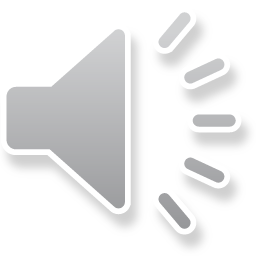 7
Course summary
3. Tools for developing numerical algorithms
Next, we looked at seven tools that we would use either to develop or analyze numerical algorithms, or describe patterns that would appear repeatedly in our algorithms
Linear algebra
We described Gaussian elimination with partial pivoting
An algorithm that allows us to solve a system of linear equations that mitigates the finite precision of floating-point representations
We looked at an iterative technique to approximate a system of linear equations
We saw some systems of linear equations will result in poor numerical approximations no matter what algorithms we use
These were described using the condition number and large condition numbers implied ill conditioning of the system
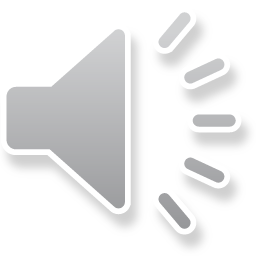 8
Course summary
3. Tools for developing numerical algorithms
Next, we looked at seven tools that we would use either to develop or analyze numerical algorithms, or describe patterns that would appear repeatedly in our algorithms
Interpolation
We saw linear, quadratic and then polynomial interpolation
We noted that these were found by solving a system of linear equations
We defined the Vandermonde matrix
We saw that it was easy to set up try to interpolate points that resulted in poor interpolating polynomials if we did not use partial pivoting
We found that shifting towards the origin and scaling resulted in a Vandermonde matrix with a smaller condition number
We saw that equally spaced points tended to have Vandermonde matrices with smaller condition numbers
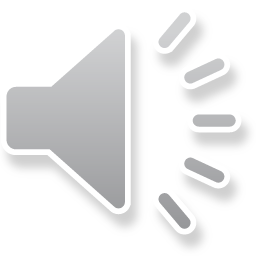 9
Course summary
3. Tools for developing numerical algorithms
Next, we looked at seven tools that we would use either to develop or analyze numerical algorithms, or describe patterns that would appear repeatedly in our algorithms
Taylor series
We revisited Taylor series from first year, and introduced an alternative notation:


We introduced the idea of using big-Oh notation to represent the error
The above nth-order Taylor series approximation has an error that is O(hn+1)
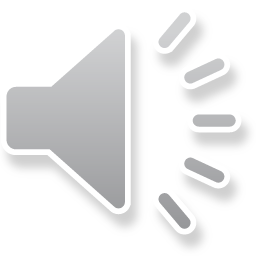 10
Course summary
3. Tools for developing numerical algorithms
Next, we looked at seven tools that we would use either to develop or analyze numerical algorithms, or describe patterns that would appear repeatedly in our algorithms
Bracketing
We described the idea of bracketing a solution
We looked at how a binary search brackets what we are looking for when we are searching for a value in an array
We introduced the concept of an interpolation search
Later, we saw
The bisection method,		which parallels a binary search
The bracketed secant method,		which parallels the interpolation search
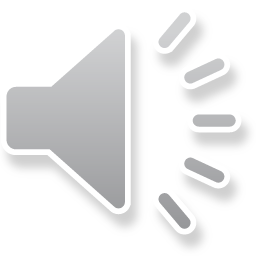 11
Course summary
3. Tools for developing numerical algorithms
Next, we looked at seven tools that we would use either to develop or analyze numerical algorithms, or describe patterns that would appear repeatedly in our algorithms
Intermediate-value theorem
Given a continuous function f defined on [a, b],	and given a value of y that falls between f (a) and f (b),	then there is an a < x < b such that y = f (x)
Consequently, given n x-values on [a, b],	then given a convex combination of f evaluated at these	n values must have an a ≤ x ≤ b such that f (x) equals this 	convex combination
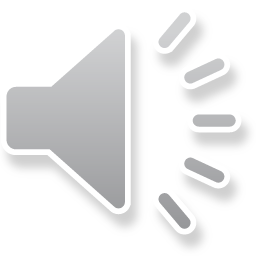 12
Course summary
4. Sources of error
Following this, we did a deep dive into looking at and categorizing sources of error in modelling and numerical algorithms
Random error: errors resulting from the inability to make perfectly precise and accurate measurements
These can be described through statistical distributions
We saw normally, uniformly and Poisson distributed errors
Systematic errors: errors that we can measure and compensate for in our models
We then looked at sources of error:
Floating-point truncation error due to finite precision
Model, environmental, drift, production and calibration errors
We described how averaging repeated readings will minimize random errors
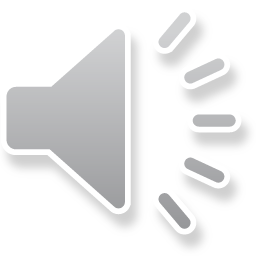 13
Course summary
Categories of numerical problems
We then looked at four categories of numerical problems:
Approximating the values of expressions
Approximating the solutions to algebraic equations and systems of algebraic equations
This linear equations and systems of linear equationstogether with non-linear equations and systems of non-linear equations which are reduced to root-finding problems
Approximating the solutions to analytic equations and systems of analytic equations
This includes differential, integral, and integro-differential equations, the latter two of which are reduced to differential equations
Approximating solutions to unconstrained optimization problems
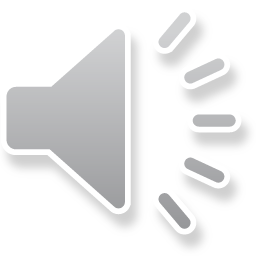 14
Course summary
5. Approximating the values of expressions
Our first class of problems was evaluating an expression to a value
We started by seeing that Horner’s rule is the most efficient and accurate algorithm for evaluating a polynomial at a point
The run time is O(n) where n is the degree of the polynomial
This requires n additions and n multiplications
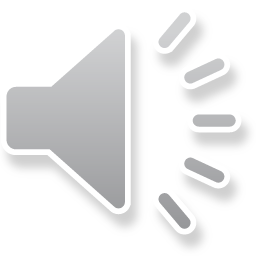 15
Course summary
5. Approximating the values of expressions
Our first class of problems was evaluating an expression to a value
Next, we considered polynomials interpolating equally-spaced points as a basis of evaluation
We approximated the value of a function at a point between the given equally-spaced points
Estimating the derivative at a point
Estimating an integral between two points
A reminder: we had to solve the system with the Vandermonde matrix
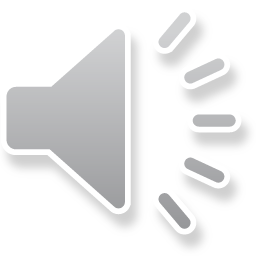 16
Course summary
5. Approximating the values of expressions
Our first class of problems was evaluating an expression to a value
Next, we considered polynomials interpolating equally-spaced points as a basis of evaluation
To evaluate an interpolating polynomial between two or four points, we shifted and scaled the x-values to the points	–0.5, 0.5    or    –1.5, –0.5, 0.5, 1.5,
    respectively, and evaluated the polynomial at –0.5 < d < 0.5
To evaluate an interpolating polynomial between the most recent of a sequence of points, shifting and scaling the x-values to the points	 –1.5, –0.5, 0.5    or    –2.5, –1.5, –0.5, 0.5,
    respectively, but still evaluating the polynomial at –0.5 < d < 0.5
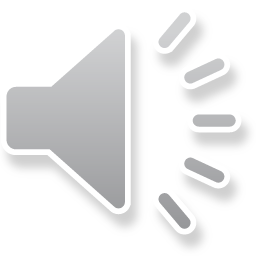 17
Course summary
5. Approximating the values of expressions
Our first class of problems was evaluating an expression to a value
Next, we considered polynomials interpolating equally-spaced points as a basis of evaluation
We found we could approximate the derivative:





We could also approximate the second derivative:
Centered and backward divided-difference formulas
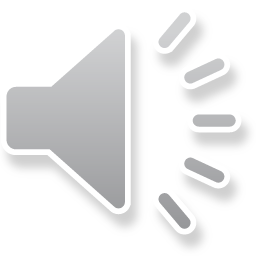 18
Course summary
5. Approximating the values of expressions
Our first class of problems was evaluating an expression to a value
Next, we considered polynomials interpolating equally-spaced points as a basis of evaluation
We found we can also approximate integration across an interval





We could also use previous information



Composite applications reduced h,	but also reduced the error term by one
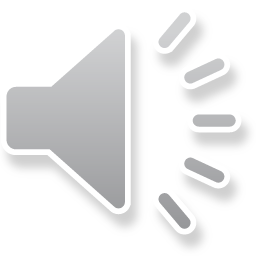 19
Course summary
5. Approximating the values of expressions
Our first class of problems was evaluating an expression to a value
Finally, we considered least-squares best-fitting polynomials on equally-spaced points as a basis of evaluation
We approximated the value of a function at a point
Estimating the derivative at a point
Estimating an integral between two points
A reminder: We had to create a Vandermonde matrix, but only with columns corresponding to terms we were interested in
We then solved
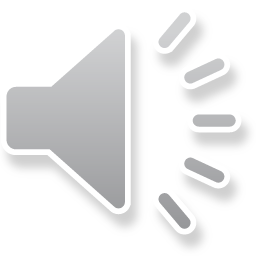 20
Course summary
5. Approximating the values of expressions
Our first class of problems was evaluating an expression to a value
Finally, we considered least-squares best-fitting polynomials on equally-spaced points as a basis of evaluation
To evaluate the best-fitting polynomial between n + 1points, we shifted and scaled the x-values to the points		  –n, –n + 1, …, –3, –2, –1, 0
    respectively, and evaluated the polynomial at –1 < d < 1
We looked at linear and quadratic best-fitting polynomials
We found we could update the polynomials in O(1) time
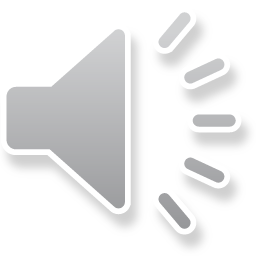 21
Course summary
5. Approximating the values of expressions
Our first class of problems was evaluating an expression to a value
Finally, we considered least-squares best-fitting polynomials on equally-spaced points as a basis of evaluation
We found we could approximate the derivative:
Around the most recent point tk + dh,	the approximation of the derivative was either  			   or
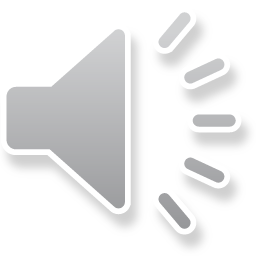 22
Course summary
5. Approximating the values of expressions
Our first class of problems was evaluating an expression to a value
Finally, we considered least-squares best-fitting polynomials on equally-spaced points as a basis of evaluation
We also found we could approximate the integral:
Either over the most recent interval [tk–1, tk],	the approximation of the integral was either  			   or 

Or estimating over the next interval [tk, tk +1],	the approximation of the integral was either  			   or
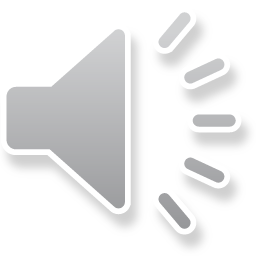 23
Course summary
6. Approximating solutions to algebraic equations and systems of algebraic equations
Our second class of problems was approximating solutions to algebraic equations and systems of algebraic equations
We started by seeing that the quadratic formula is not necessarily the best formula to find the roots of a quadratic polynomial
We transformed a non-linear algebraic equation to a root-finding problem in one variable
We saw more advanced techniques for iterative algorithms for approximating solutions to systems of linear equations
We then generalized Newton’s method for approximating a solution to a system of non-linear equations
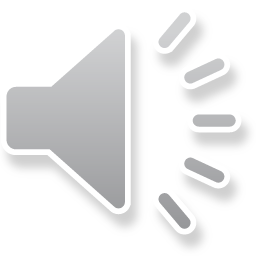 24
Course summary
6. Approximating solutions to algebraic equations and systems of algebraic equations
Our second class of problems was approximating solutions to algebraic equations and systems of algebraic equations
For the quadratic formula, we saw there were two possibleformulations
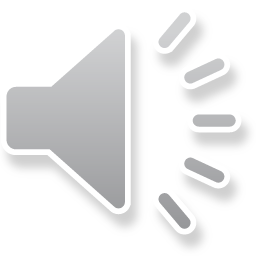 25
Course summary
6. Approximating solutions to algebraic equations and systems of algebraic equations
Our second class of problems was approximating solutions to algebraic equations and systems of algebraic equations
After having transformed a non-linear algebraic equation to a root-finding problem in one variable, we looked at:
Newton’s method
The bisection method
The bracketed secant method
The secant method
Muller’s method
Inverse quadratic interpolation
The Brent-Dekker method
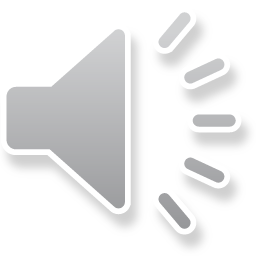 26
Course summary
6. Approximating solutions to algebraic equations and systems of algebraic equations
Our second class of problems was approximating solutions to algebraic equations and systems of algebraic equations
The two more advanced techniques for iterative algorithms for approximating solutions to systems of linear equations were
Gauss-Seidel method
The method of successive over-relaxation
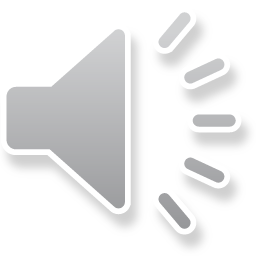 27
Course summary
6. Approximating solutions to algebraic equations and systems of algebraic equations
Our second class of problems was approximating solutions to algebraic equations and systems of algebraic equations
We then generalized Newton’s method for approximating a solution to a system of non-linear equations
We converted the non-linear root-finding problem into a linear root-finding problem, which we can solve with linear algebra

Consequently, we let
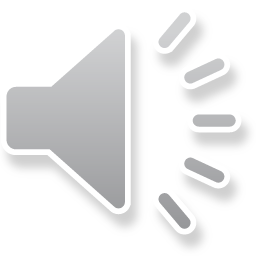 28
Course summary
7. Approximating solutions to analytic equationsand systems of analytic equations
Our third class of problems was approximating solutions to analytic equations and systems of analytic equations
We reduced analytic equations to differential equations
We started by approximating solutions to		initial-value problems (ivps)
We continued by approximating solutions to		boundary-value problems (bvps)
We then proceeded to approximate solutions to		problems in partial differential equations (pdes)
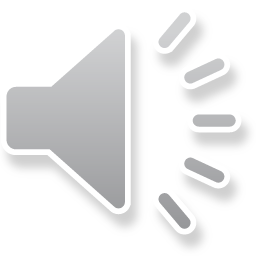 29
Course summary
7. Approximating solutions to analytic equationsand systems of analytic equations
Our third class of problems was approximating solutions to analytic equations and systems of analytic equations
We started with approximations to 1st-order ivps using solvers similar to that of composite integration:
Euler’s method
Heun’s method
The 4th-order Runge-Kutta method
Again, one step was order 2, 3, and 5, respectively,	but multiple steps reduced the order by one
We discussed how we could use cubic splines to approximate solutions between the points of our approximation
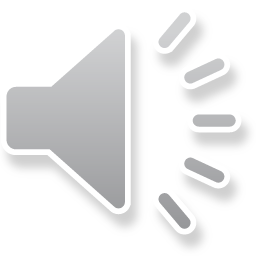 30
Course summary
7. Approximating solutions to analytic equationsand systems of analytic equations
Our third class of problems was approximating solutions to analytic equations and systems of analytic equations
We proceeded to find adaptive techniques for approximating solutions to 1st-order ivps
Our Euler-Heun method
The Dormand-Prince method
These techniques picked an appropriate step size at each iteration to ensure our desired accuracy
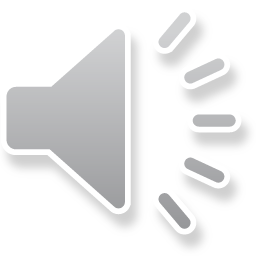 31
Course summary
7. Approximating solutions to analytic equationsand systems of analytic equations
Our third class of problems was approximating solutions to analytic equations and systems of analytic equations
We then proceeded to find solvers for systems of 1st-order ivps:
We saw that all previous techniques trivially extend to approximating such systems by simply using vectors insteadof scalars
We then proceeded to find solvers for higher-order ivps:
We saw we could convert an nth-order ivp into a system ofn 1st-order initial-value problems
We concluded that we could convert a system of higher-order ivps into a system of 1st-order ivps
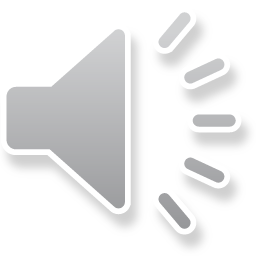 32
Course summary
7. Approximating solutions to analytic equationsand systems of analytic equations
Our third class of problems was approximating solutions to analytic equations and systems of analytic equations
We continued by approximating solutions to bvps:
We started with the shooting method
This transformed our bvps into a system of two ivps which we then iterated
We continued with using our divided-difference approximations of the derivative and second derivative to create a system of linear equations
We called this a finite-difference method
We also introduced Neumann, and specifically insulated, boundary conditions
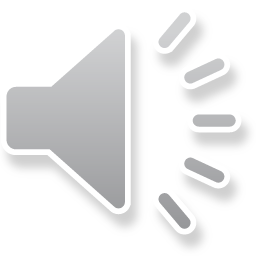 33
Course summary
7. Approximating solutions to analytic equationsand systems of analytic equations
Our third class of problems was approximating solutions to analytic equations and systems of analytic equations
We concluded by approximating solutions to pdes:
Starting in one dimension, we approximation solutions to
The heat equation
The wave equation
We then went to two and three dimensions, discussing solutions to Laplace’s equation
This resulted in a system of linear equations similar to that of bvps
We then discussed approximating solutions in two and three dimensions to
The heat equation
The wave equation
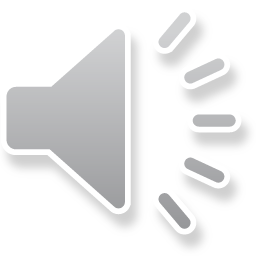 34
Course summary
8. Optimization
Our fourth-and-last class of problems was approximating solutions optimization problems
We restricted ourselves to unconstrained optimization
We reduced the problem of finding maxima to finding minima,	so we focused on finding local minima to functions
We started with approximating minima to real-valued functions of a real variable
We then continued by approximating minima to real-value functions of a vector variable
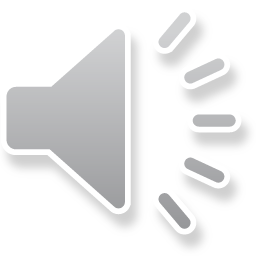 35
Course summary
8. Optimization
Our fourth-and-last class of problems was approximating solutions optimization problems
To find the minima of a real-valued function of a real variable,		we looked at the following algorithms:
Step-by-step optimization
Newton’s method for finding extrema
The golden-ratio search
Successive parabolic interpolation
Brent’s method
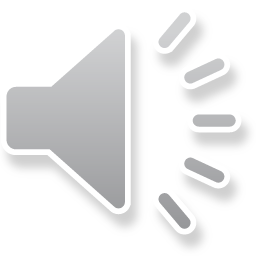 36
Course summary
8. Optimization
Our fourth-and-last class of problems was approximating solutions optimization problems
To find the minima of a real-valued function of a vector variable,		we looked at the following algorithms:
The Hooke-Jeeves method
Neweton’s method for finding extrema in n dimensions
Gradient descent
This converted an n-dimensional problem 	  into a 1-dimensional problem
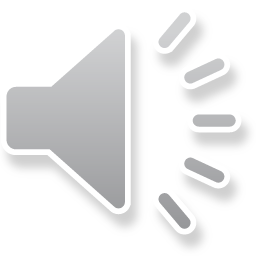 37
Course summary
Summary
Following this course, you now
Are aware that there are issues when we represent real numbers as finite-precision floating-point numbers 
Understand there are tools we can use to mitigate the issues that arise when using floating-point numbers
Have seen the application of these tools to approximating solutions to the following classes of problems that have numerical solutions:
Evaluating an expression
Algebraic equations and systems thereof
Analytic equations and systems thereof
Optimization problems
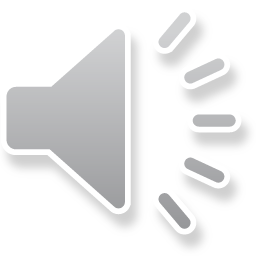 38
Course summary
References
[1]	 https://en.wikipedia.org/wiki/Numerical_analysis
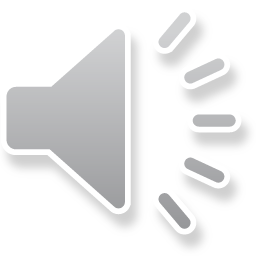 39
Course summary
Acknowledgments
None so far.
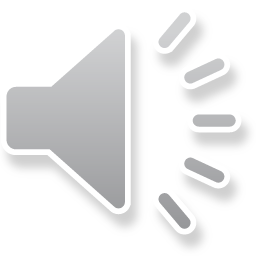 40
Course summary
Colophon
These slides were prepared using the Cambria typeface. Mathematical equations use Times New Roman, and source code is presented using Consolas.  Mathematical equations are prepared in MathType by Design Science, Inc.
Examples may be formulated and checked using Maple by Maplesoft, Inc.

The photographs of flowers and a monarch butter appearing on the title slide and accenting the top of each other slide were taken at the Royal Botanical Gardens in October of 2017 by Douglas Wilhelm Harder. Please see
https://www.rbg.ca/
for more information.
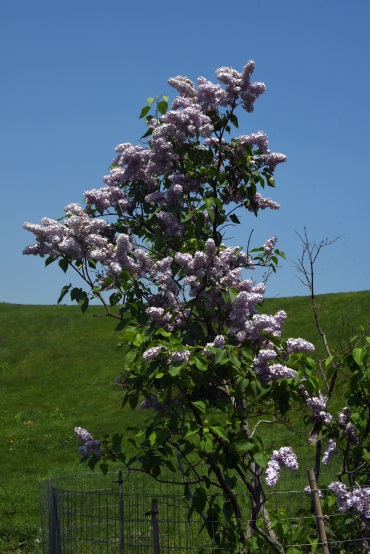 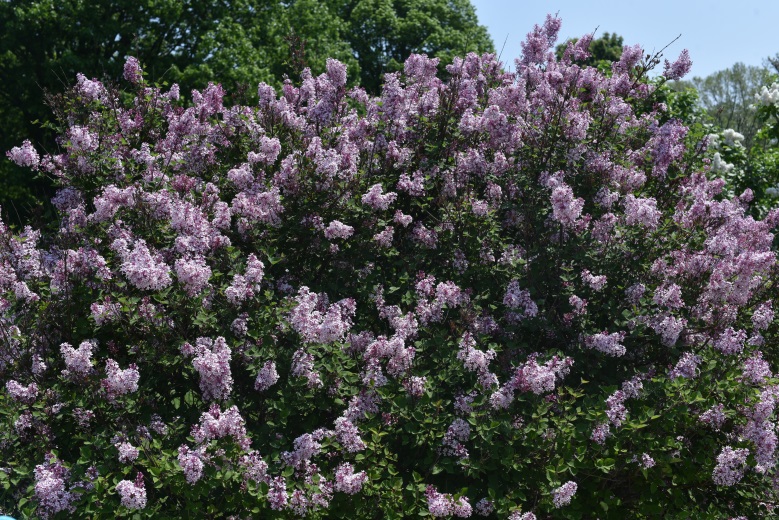 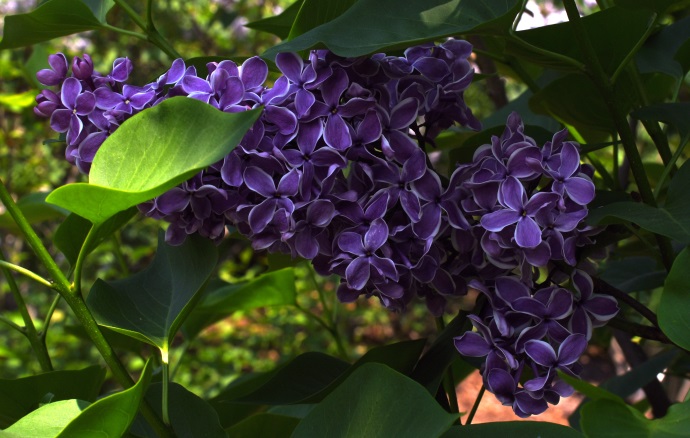 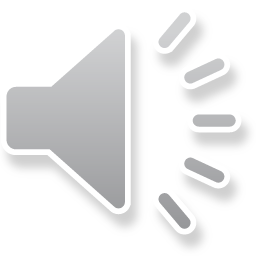 41
Course summary
Disclaimer
These slides are provided for the ece 204 Numerical methods course taught at the University of Waterloo. The material in it reflects the author’s best judgment in light of the information available to them at the time of preparation. Any reliance on these course slides by any party for any other purpose are the responsibility of such parties. The authors accept no responsibility for damages, if any, suffered by any party as a result of decisions made or actions based on these course slides for any other purpose than that for which it was intended.
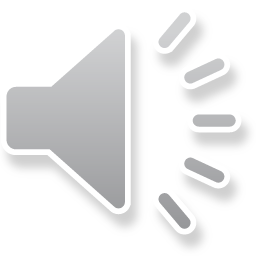 42